Research information systems and interoperability
Aija Kaitera
Administrator / Research Information System
Chair / ORCID working group in Finland
University of Helsinki
Current Research Information Systems
Process
Value
Target / Audience
Funding application
Funding body
Evidence of excellence
Potential collaboratorFellow scientist
Communication
Future potential
Past results
Open Science
The world
TrendsWeaknessesStrengthsBenchmarking
Academic leaders
Recruiting
Government 
Funding body
Strategic management
Ranking body
CRIS Current Research information system
Persons, organisations, research infrastructure, funding, project
Publications, journals, publishers, other scientific activities, research data
Can store full texts and data, usually linked with repositories
Idenfiers: ORCID ID, ResearcherID, Scopus Author ID; DOIs, Wos UT
Closed system even though has some level of interoperability
Vendors: Pure (Elsevier), CONVERIS (Thomson Reuters)…
[Speaker Notes: Automated webpages for scientists, research groups, units
RSS feeds, webservices
Research management to view current status 
Data collecting and statistics for annual reporting and other targets
Funding source identification and smoother application/reporting process]
Researchers point of view
Current and Future information flow
Future
Statistics FI
National portal
Academy of Finland reporting
Researcher’s use cases
Join experts portals w/ data
Use data elsewhere
Get metrics/analytics
…
National stats, National API
MyData
University stats
University 
web sites
Institutional Repository
CRIS
ORCID
Other manually
submitted data
WoS, ArXiv
Fennica
Partly automated
Users
Personnel data
Fundings
Organisations
Current
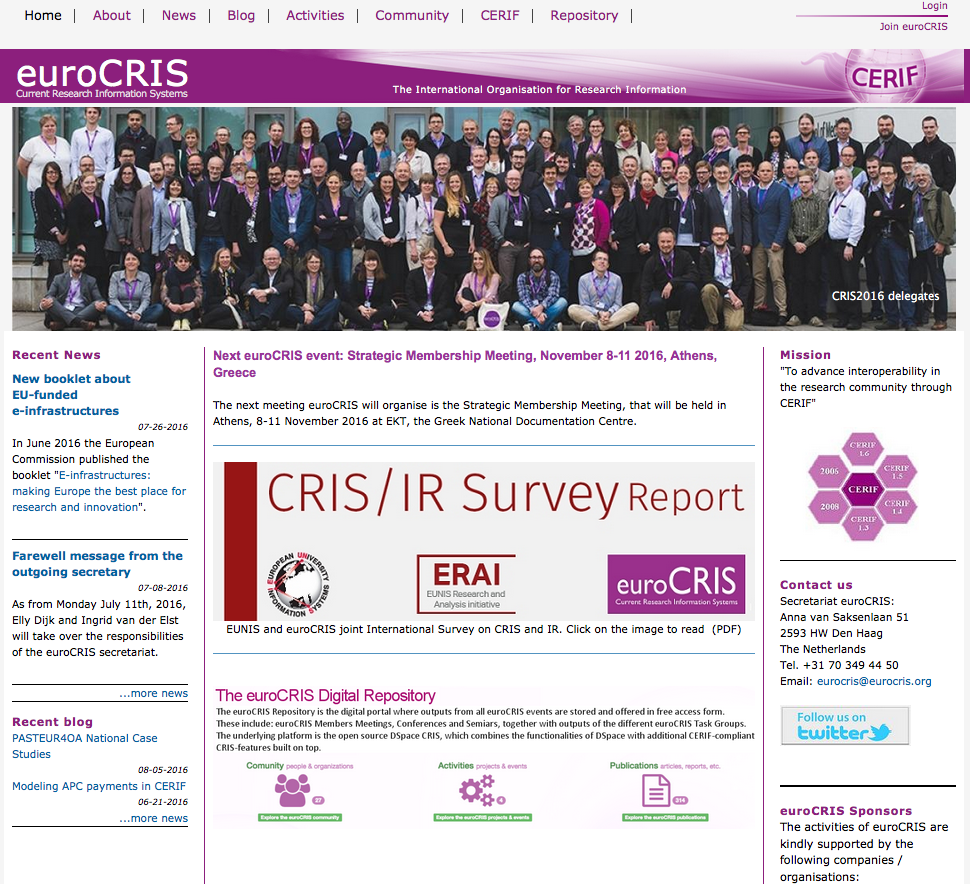 http://www.eurocris.org/
CERIF MODEL
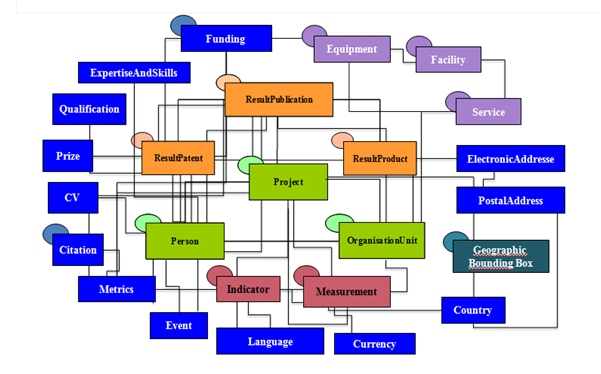 http://eurocris.org/sites/default/files/presentations/Presentation_CERIF_1.ppsx
Thank you
Aija Kaitera
aija.kaitera@helsinki.fi
+358 050 380 3820
Twitter: aijakaitera